INSST in FV3GFS
Xu Li
EMC/NCEP/NOAA
Acknowledgements:

John Derber, Andrew Collard (DA)
Moorthi Shrinivas, Jun Wang (Model, NEMSIO)
Diane Strokes, SST Group (SST)
Ilya Rivin  &  Carlos Lozano (NSST model initial stage)
Fanglin Yang, Russ Treadon, George Gayno (Parallel run, validation, chgres)
Xingren Wu, David Buheringer (Sea ice, Coupled)
Dennis Keyser & Jeff Whiting (Data)
Others (DA & Model)
Outline
What is NSST in NCEP GFS
Motivation
Foundation temperature & NSST
NSST in NCEP GFS
Model & analysis
NSST in FV3GFS
Motivation of NSST
In the prediction mode of the current NCEP GFS, SST is basically prescribed as an independent analysis at the initial time, although it is modified with its climatology 
The NSST project aims to improve the SST and then satellite assimilation and weather forecasting of the NCEP GFS by
Analyzing SST together with the atmospheric analysis variables with the advanced GSI data assimilation techniques
Resolving SST diurnal variability in the prediction
Foundation temperature and NSST definition
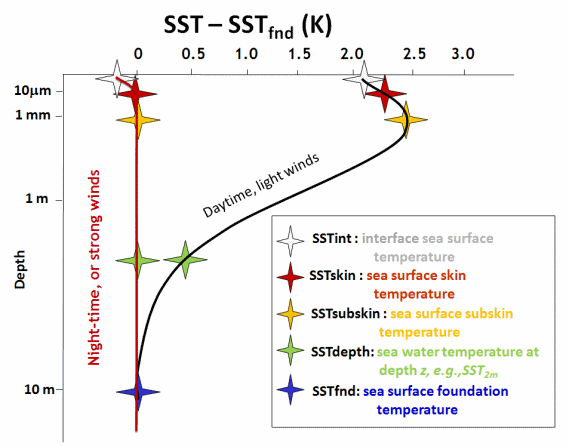 Hypothetical vertical profiles of temperature for the upper 10m of the ocean surface 
in high wind speed conditions or during the night (red) and for low wind speed during the day (black).
NSST & SST can split into three components
Direct assimilation
More consistent NWP initial conditions 
A single cost function for two media
More effective use of the observations
Direct assimilation: extract the signal from the satellite radiance more optimally
More advanced data assimilation algorithm
The atmospheric data assimilation system, such as GSI, is advanced  and updated frequently
A direction towards the coupled data assimilation
Surface sensitive channel radiances depend on both atmosphere and ocean  both media need to be adjust to fit the observation in their analysis
NSST Model (NSSTM)
9
Brief review on diurnal warming models
NCEP diurnal warming model
NSST in Hybrid EnKF GSI
Verifications
Oceanic analysis and prediction
Positive
The use of satellite data (O-B)
Positive
Weather Prediction
Neutral for NH and SH, positive for tropics, when verified against to the own analysis
Slightly positive when verified against the conventional observations
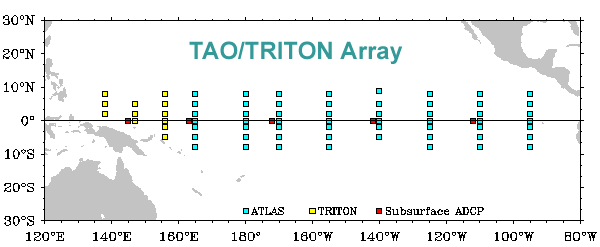 Time series of SST/Tz/Tf BG and buoy observation.  Area: (141 W – 139 W, 4S – 4N)
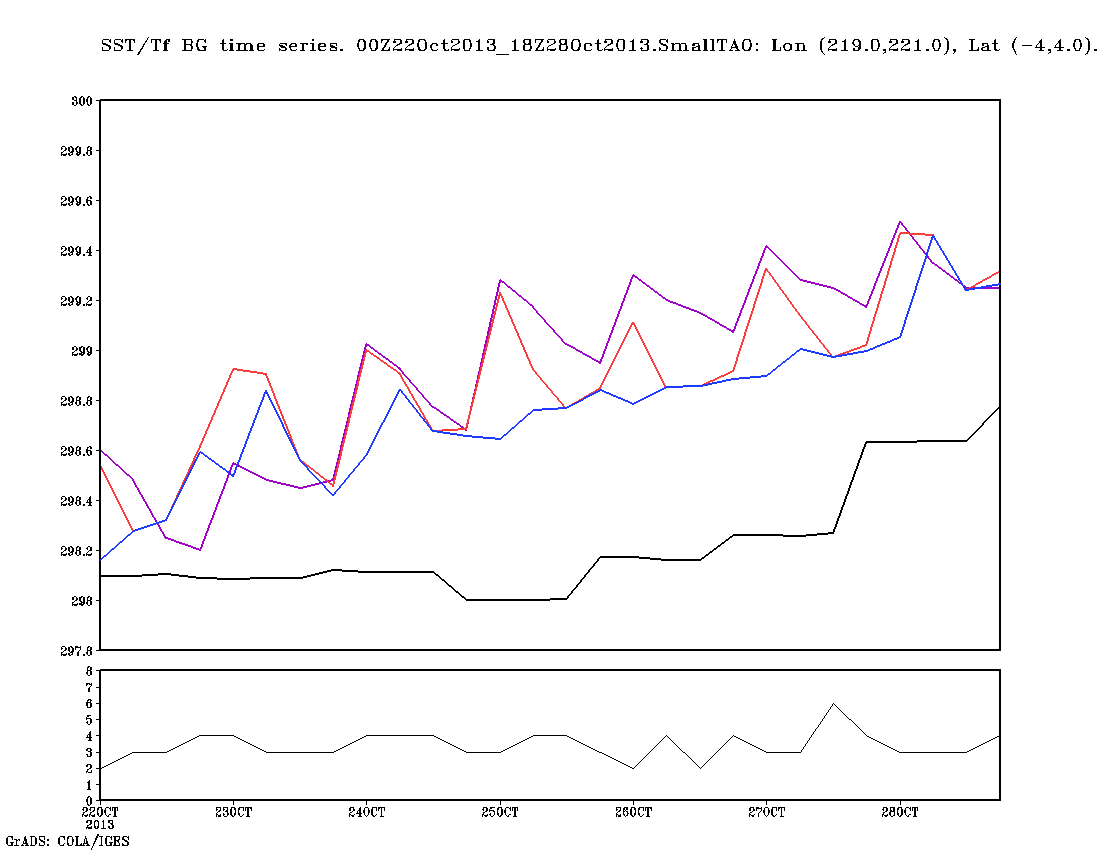 Buoy_T (z=1m)
RTG SST
NSST Tz
NSST Tf
N_Obs
Improved satellite data use by NSST. Based on 13-day (O-B) statistics, with NEMS/GSM and GSI
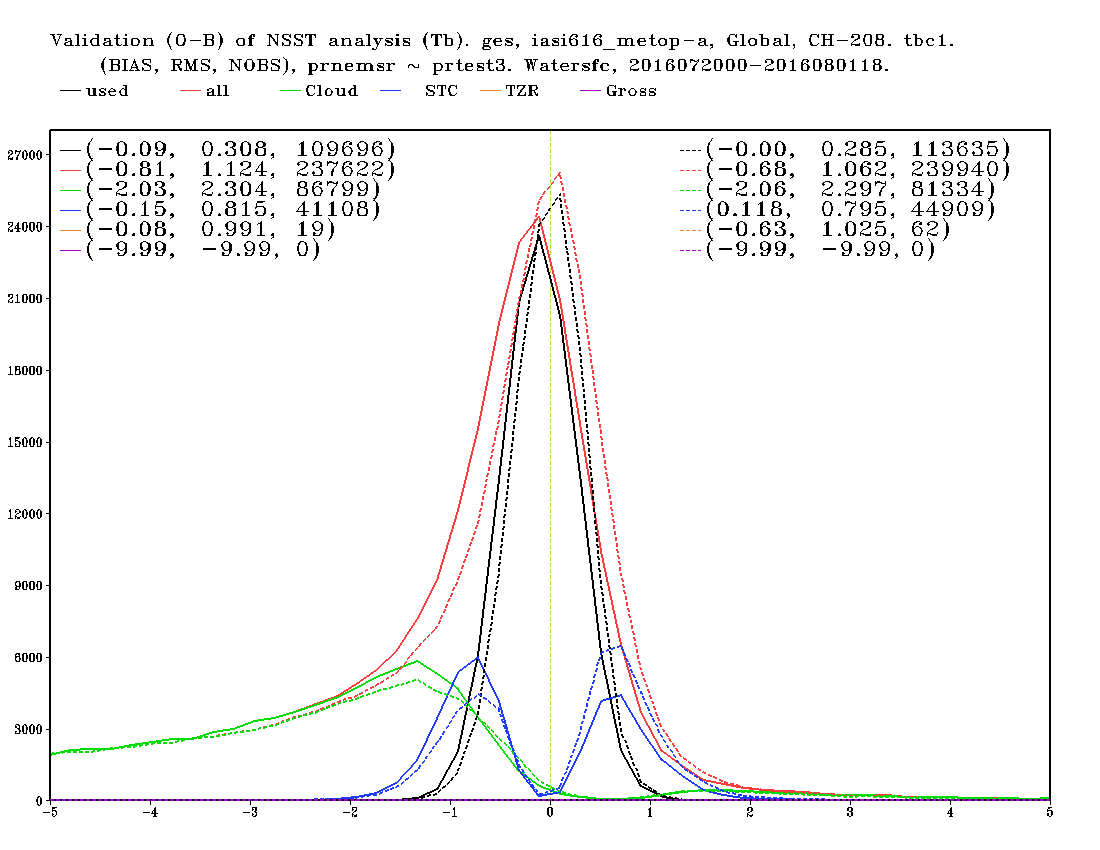 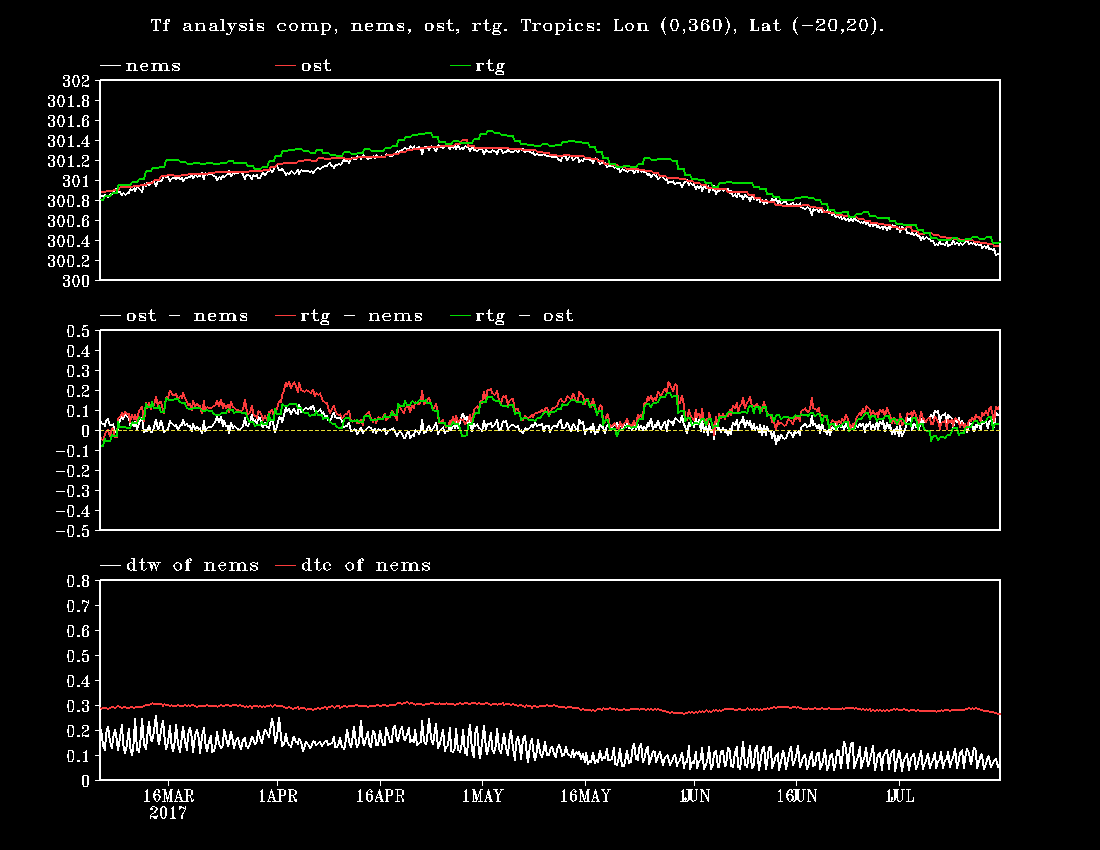 Status of NSST in FV3GFS
Model
Basically ready
Ready in GSM
Cold start issue was resolved in FV3GFS model (Rusty & Fanglin) 
More tests
Analysis
IO
Write component
Add NSST variables to history file
A new reading utility in GSI
Regrid
Possible issues
Histogram of (F-O), against Buoy. Based on 30 predictions in November, 2013. Global
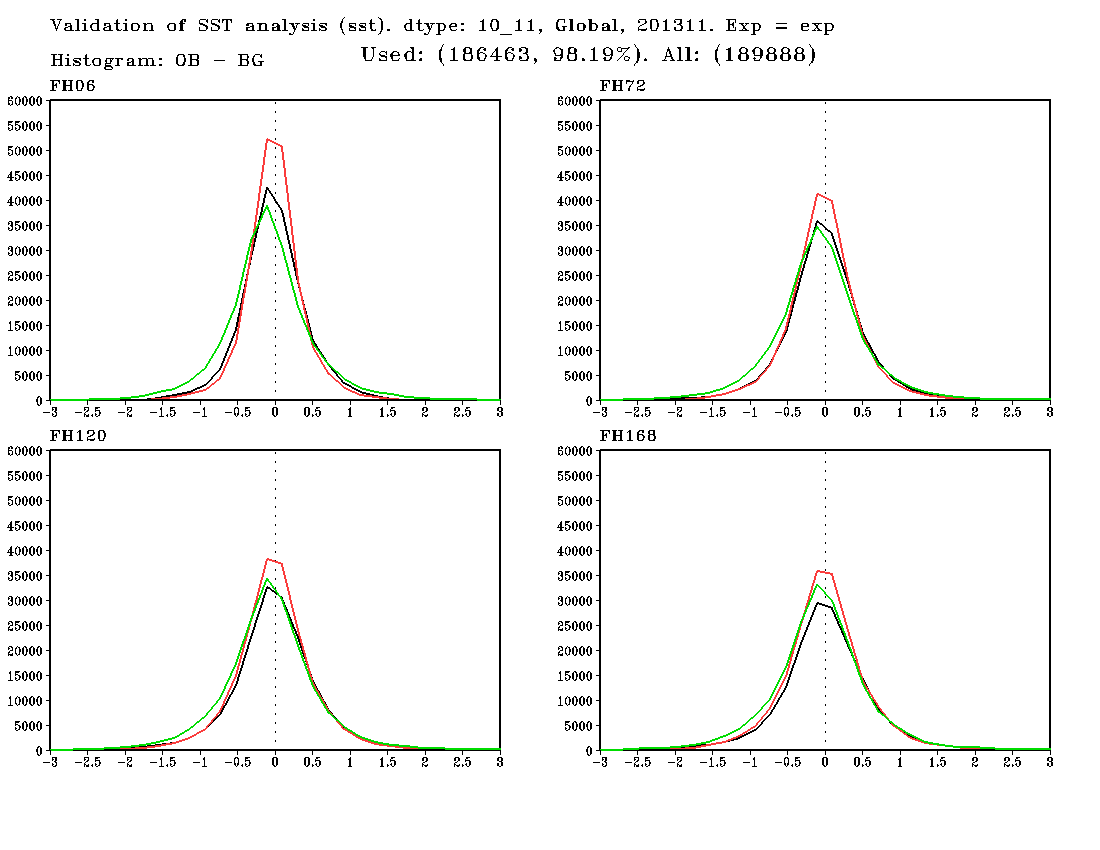 Daily SST
NSST Tz
Weekly SST